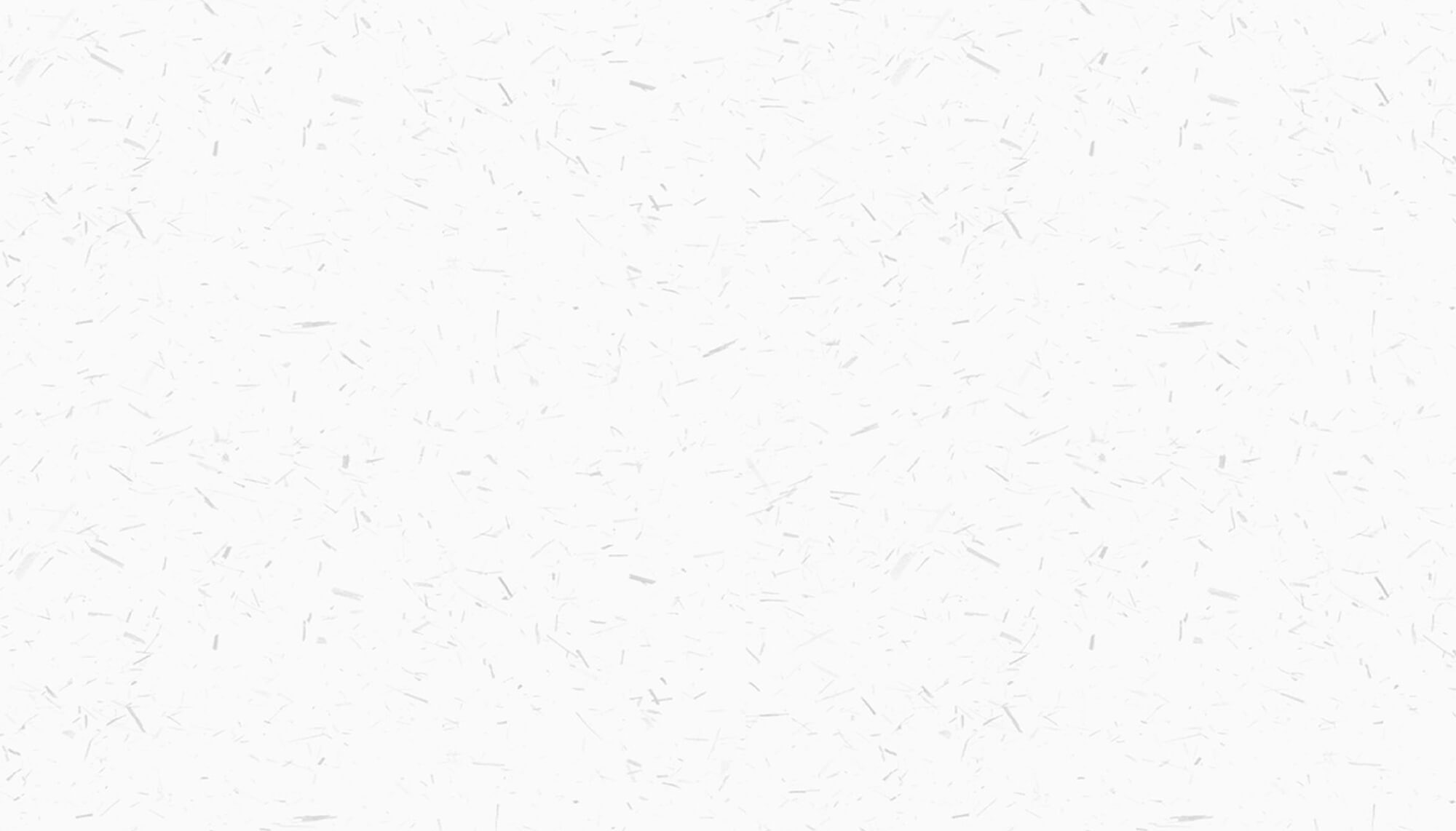 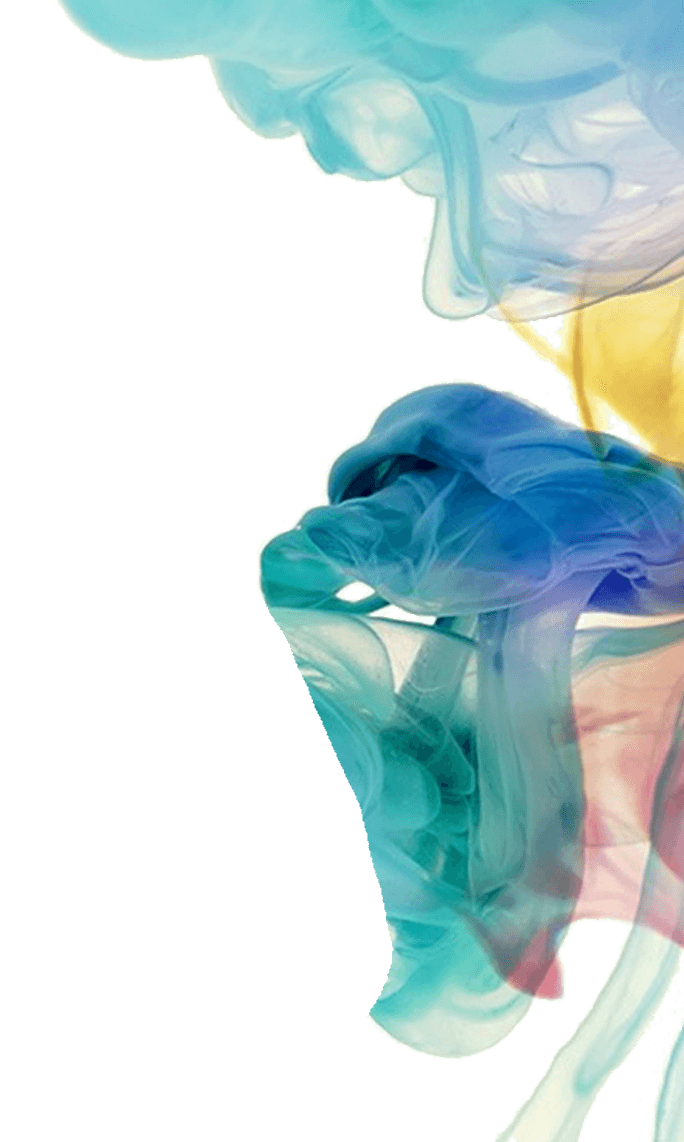 LOGO
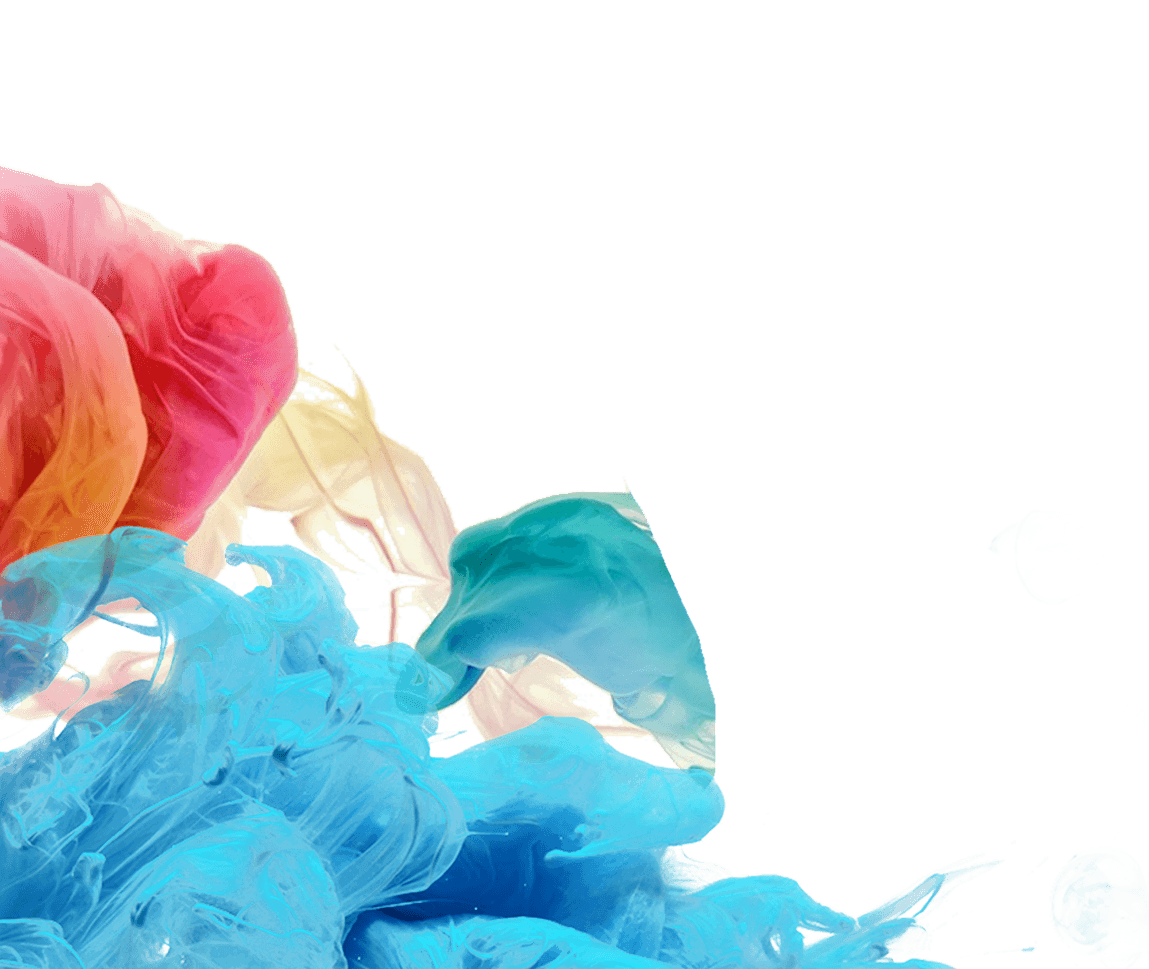 Add your subtitle singotitle and other content here.
Summarize Report PPT.
2020 year-end summary work summary work the boutique PPT About the summary text input or copy here.
Reporter:freeppt7.com.
https://www.freeppt7.com
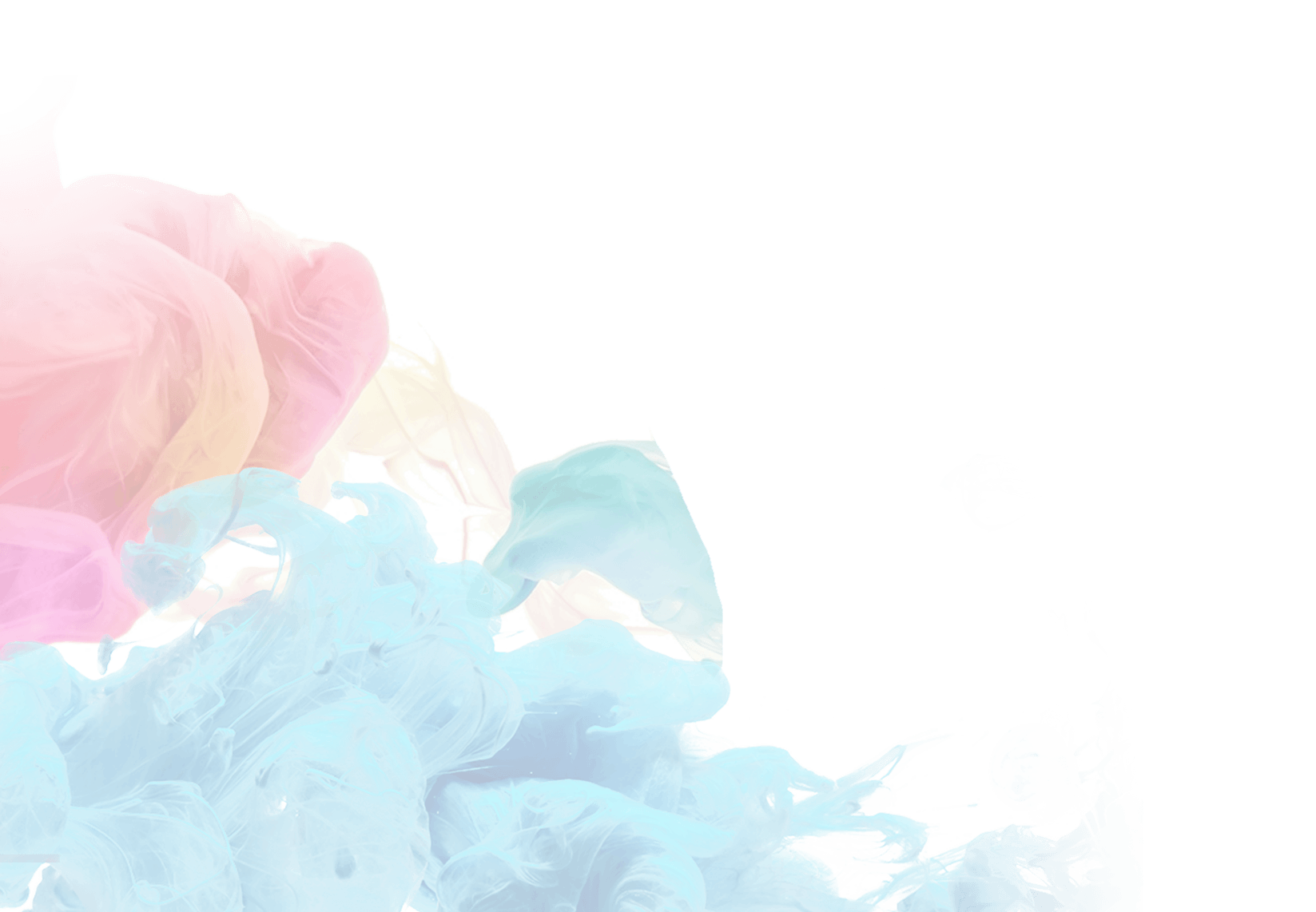 CONTENTS.
01
02
03
04
05
06
Add your title.
Add your title.
Add your title.
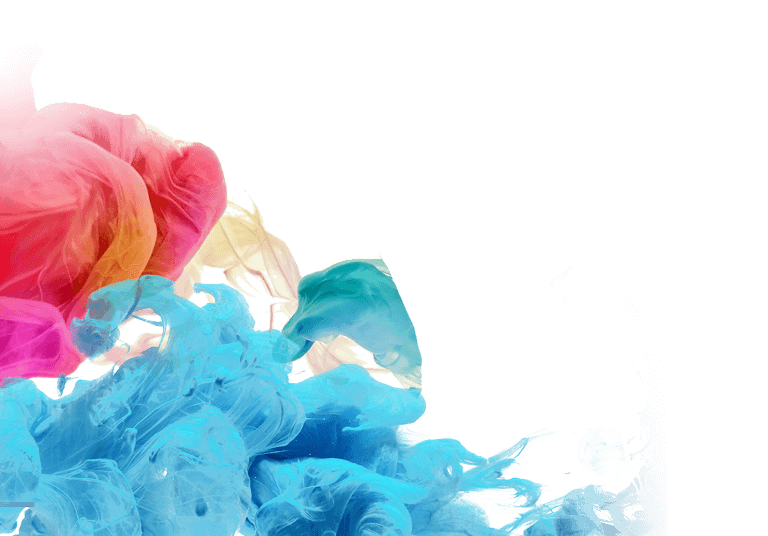 Add your title.
Add your title.
Add your title.
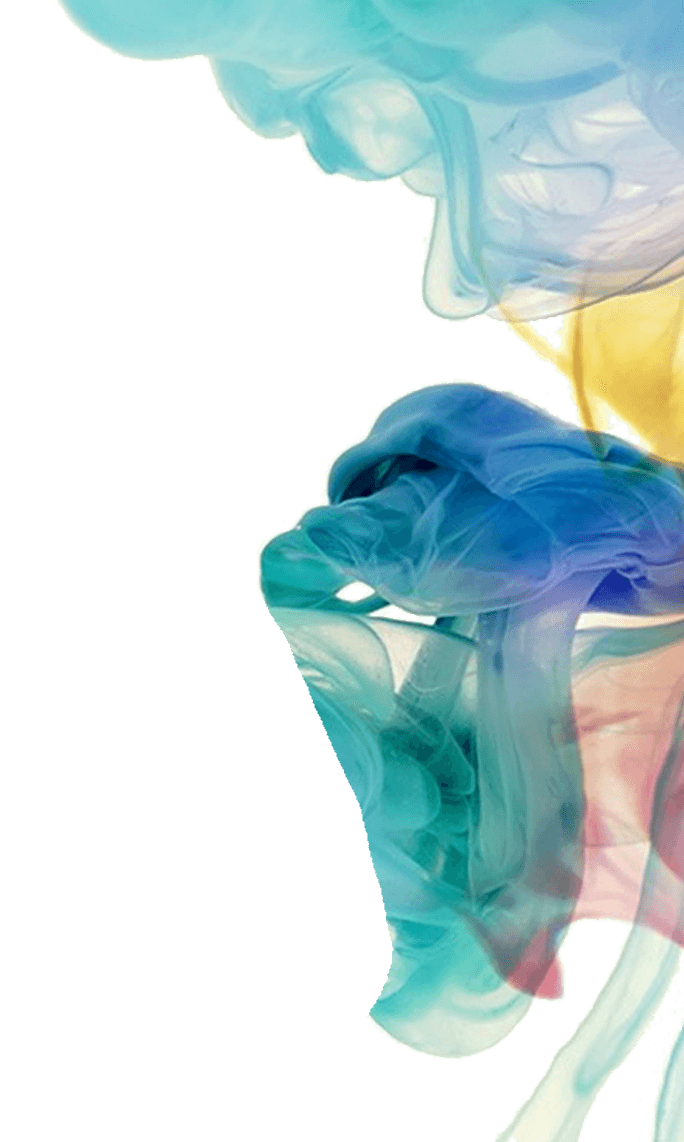 01
Add your title.
PART
Subtitle.
Subtitle.
Subtitle.
Subtitle.
Subtitle.
Add your title.
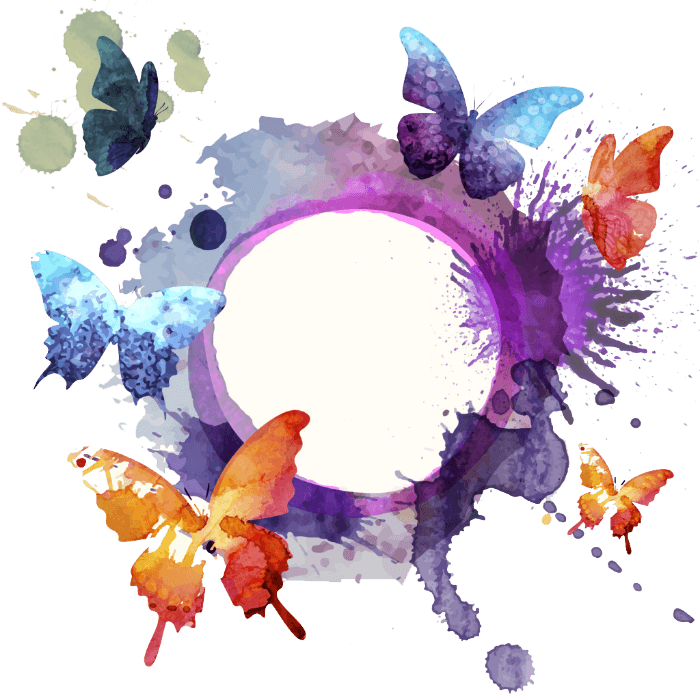 A basic profile.
Add to
Title.
Add a detailed text description here, recommended to be relevant to the title and in line with the overall language style, the language description as simple and vivid as possible. Try to control the number of words per slide.  200。Within the word,
Reasons for the activity.
Add a detailed text description here, recommended to be relevant to the title and in line with the overall language style, the language description as simple and vivid as possible. Try to control the number of words per slide.  200。within the word.
Add your title.
Add a title.
Add a title.
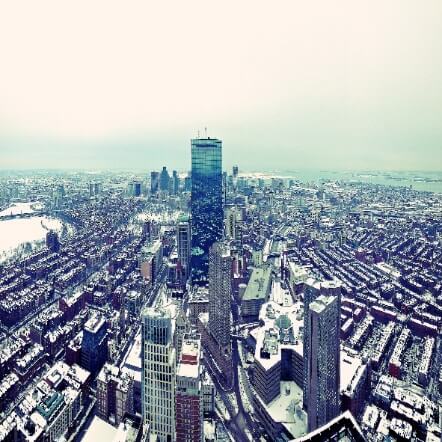 Add a detailed text description here, recommended to be relevant to the title and in line with the overall language style, the language description as simple and vivid as possible.
Add a detailed text description here, recommended to be relevant to the title and in line with the overall language style, the language description as simple and vivid as possible.
Add your title.
This section is displayed as a text layout.
This section is displayed as a text layout.
Consumer 
awareness.
Motivate 
the purchase.
Product 
promotion.
Promote 
sales.
This section is displayed as a text layout.
This section is displayed as a text layout.
Add your title.
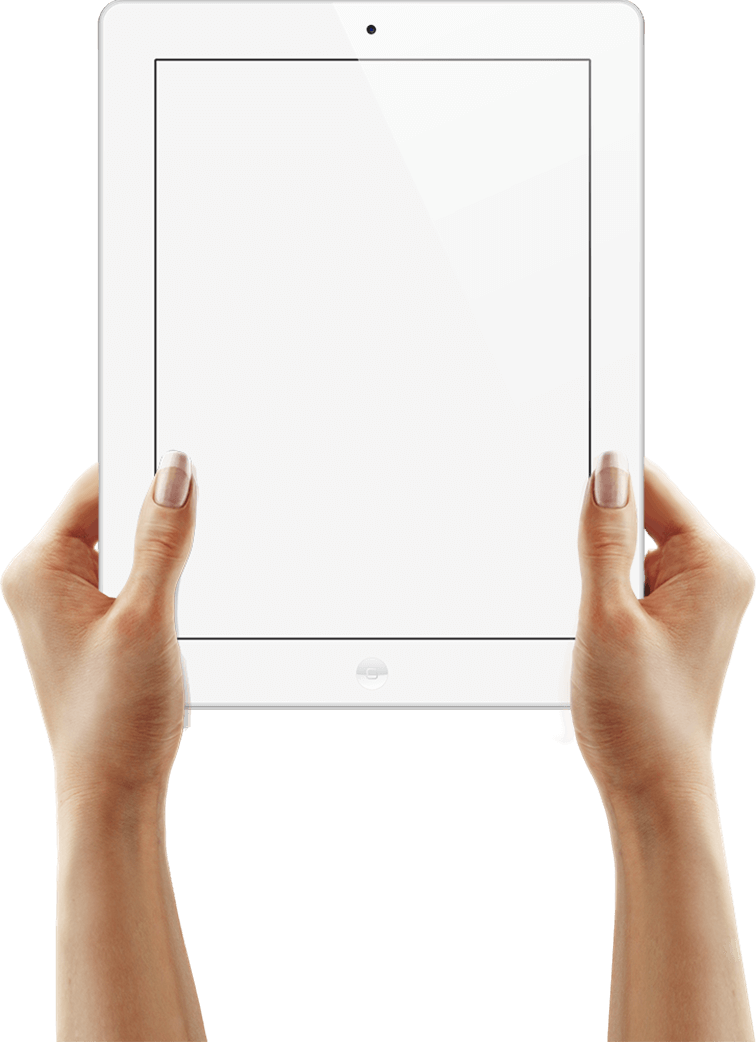 The main responsibilities.
Progress control.
Personnel training.
Organization and coordination.
On-site command.
In this input chapter detailed text introduction, express the meaning of the topic in line with the meaning of the chart, in this input chapter detailed text introduction, express the meaning of the topic in line with the meaning of the chart. Enter a detailed text introduction in this chapter, expressing the meaning of the topic in line with the meaning of the chart in this input chapter details.
name
The title name.
Add your title.
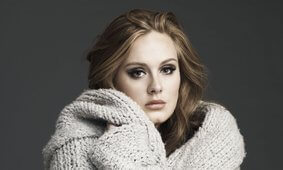 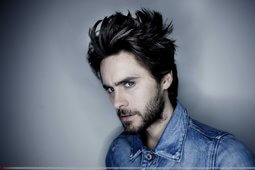 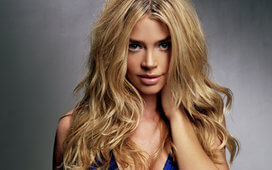 name
name
name
Key functions and achievements.
Click to enter your comprehensive description description, click to enter your comprehensive description description.
Key functions and achievements.
Click to enter your comprehensive description description, click to enter your comprehensive description description.
Key functions and achievements.
Click to enter your comprehensive description description, click to enter your comprehensive description description.
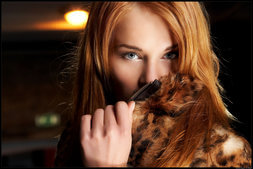 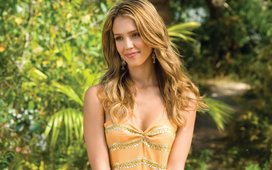 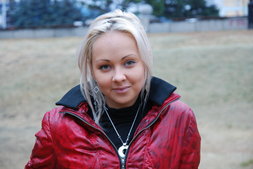 name
name
name
Key functions and achievements.
Click to enter your comprehensive description description, click to enter your comprehensive description description.
Key functions and achievements.
Click to enter your comprehensive description description, click to enter your comprehensive description description.
Key functions and achievements.
Click to enter your comprehensive description description, click to enter your comprehensive description description.
Add your title.
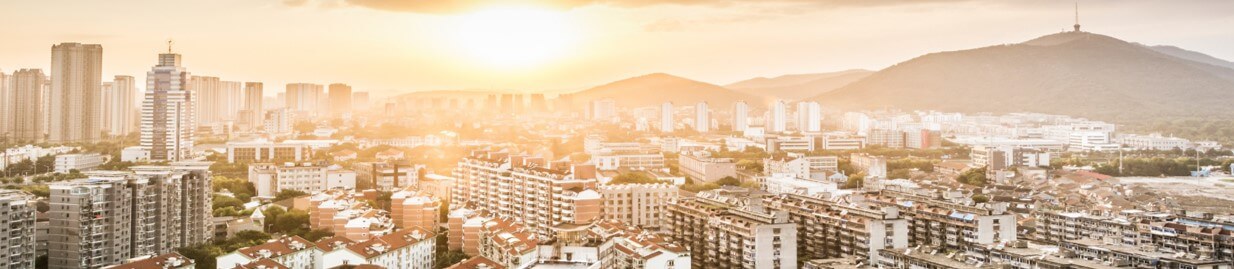 The venue of
 the event.
The active time.
The active object.
Sponsors.
2016.5.1。To.
2020.5.3。
Central Avenue.99。No. 100 Xinhua City International Conference Hall.
Mainly for.20-35。Modern women in the workplace.
Shanghai Korea Genesis Innovation Technology Co., Ltd., China Merchants Trade.
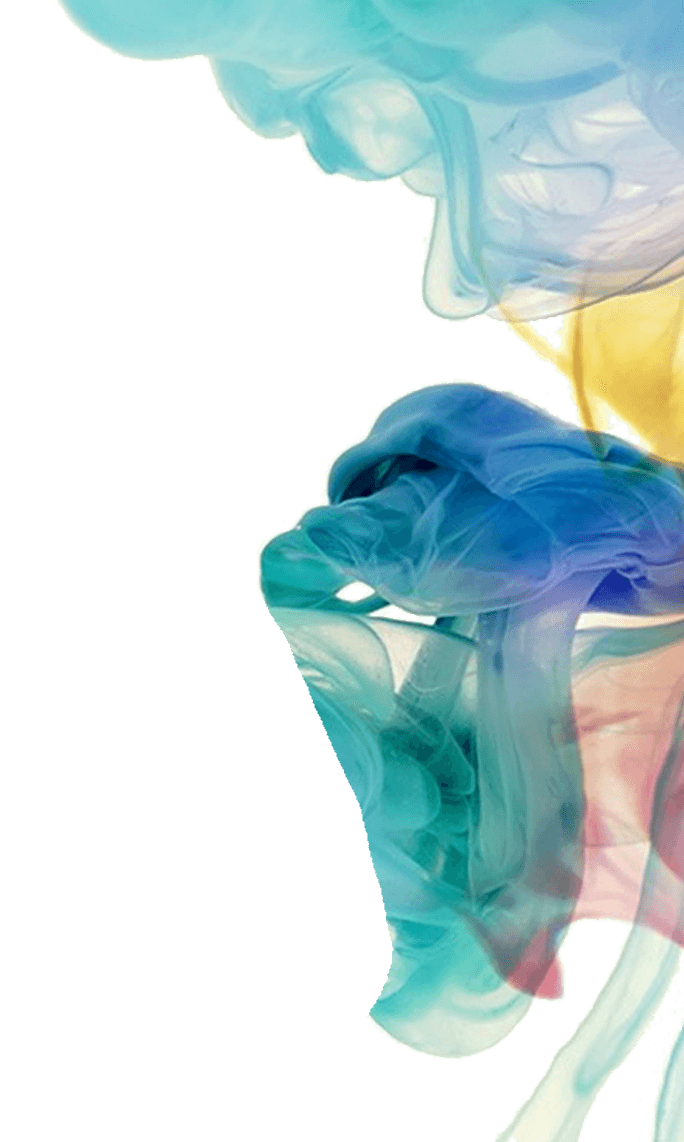 02
Add your title.
PART
The specifics.
Progress planning.
Guests are invited.
Execute the policy.
Award settings.
Add your title.
New product release and customer thank-you session.
Alternative topics.
Warm spring wishes to enjoy Fifan.
Alternative topics.
Create a new generation of elites in the workplace.
Add your title.
Product referral.
Game interaction.
The show is performing.
On-site communication.
Guest speaker.
Lucky draw.
Users can present on a projector or computer or print out a document.
Users can present on a projector or computer or print out a document.
Users can present on a projector or computer or print out a document.
Users can present on a projector or computer or print out a document.
Users can present on a projector or computer or print out a document.
Users can present on a projector or computer or print out a document.
01。
02。
04。
06。
05。
03。
Add your title.
Preparatory phase (4.10-25。)
Add a detailed text description here, recommended to be relevant to the title and in line with the overall language style, the language description as simple and vivid as possible.
The publicity phase (4.25-5.5。)
Add a detailed text description here, recommended to be relevant to the title and in line with the overall language style, the language description as simple and vivid as possible.
Preparation phase (5.5-5.7。)
Add a detailed text description here, recommended to be relevant to the title and in line with the overall language style, the language description as simple and vivid as possible.
Implementation phase (5.8。)
Add a detailed text description here, recommended to be relevant to the title and in line with the overall language style, the language description as simple and vivid as possible.
Closing stages (5.9-10。)
Summary phase (5.10-11。)
Add a detailed text description here, recommended to be relevant to the title and in line with the overall language style, the language description as simple and vivid as possible.
Add a detailed text description here, recommended to be relevant to the title and in line with the overall language style, the language description as simple and vivid as possible.
Add your title.
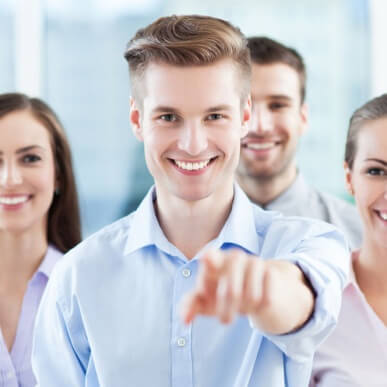 Guest name.
The main title of guest.
Add a detailed text description here, recommended to be relevant to the title and in line with the overall language style, the language description as simple and vivid as possible. Try to control the number of words per slide.  200。Within the word, according to statistics every slide is the best control.5。within minutes.
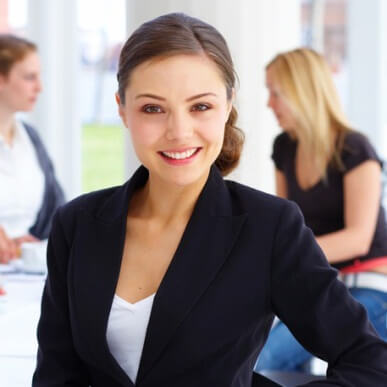 Guest name.
The main title of guest.
Add a detailed text description here, recommended to be relevant to the title and in line with the overall language style, the language description as simple and vivid as possible. Try to control the number of words per slide.  200。Within the word, according to statistics every slide is the best control.5。within minutes.
Add your title.
Add a title.
Enter the comprehensive description of the above chart here, and enter the comprehensive description of the chart above here.
Creative leadership
Win in detail
Enter the comprehensive description of the above chart here, and enter the comprehensive description of the chart above here. Enter the comprehensive description of the above chart here, and enter the comprehensive description of the chart above here.
Enter the comprehensive description of the above chart here, and enter the comprehensive description of the chart above here. Enter the comprehensive description of the above chart here, and enter the comprehensive description of the chart above here.
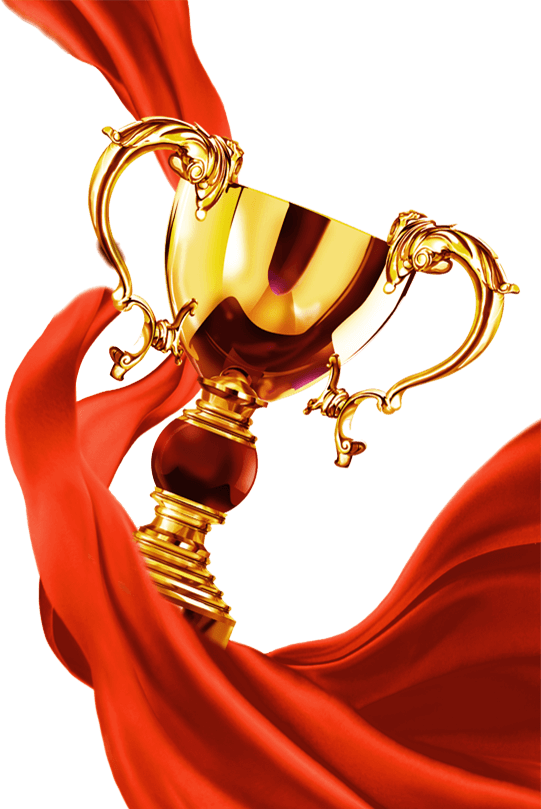 Add your title.
First prize.
Value.5000。Meta laptop (1 Name)
Prize.
Value.3000 Yuan.Ipad.(3 Name)
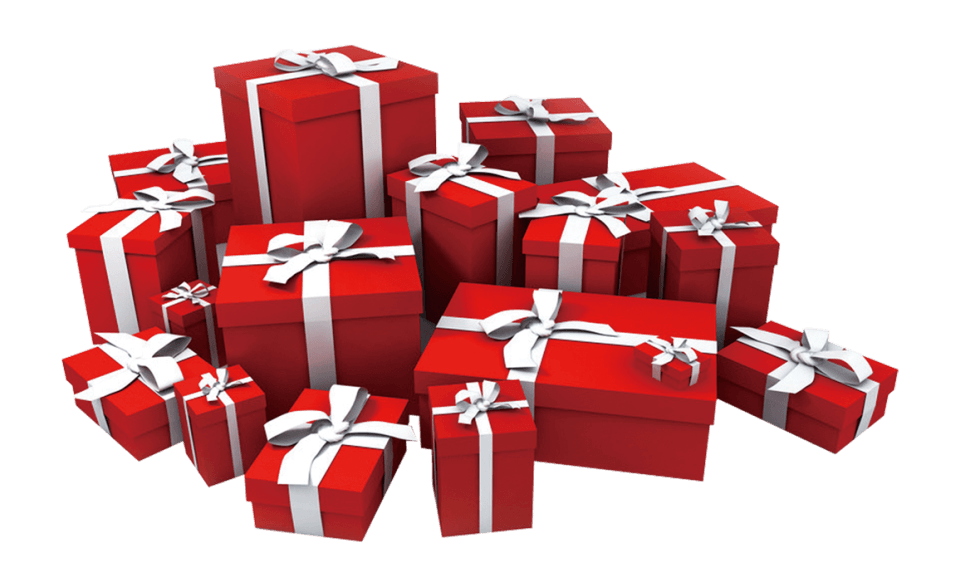 Third.
Value.1800 Element digital cameras (5 Name)
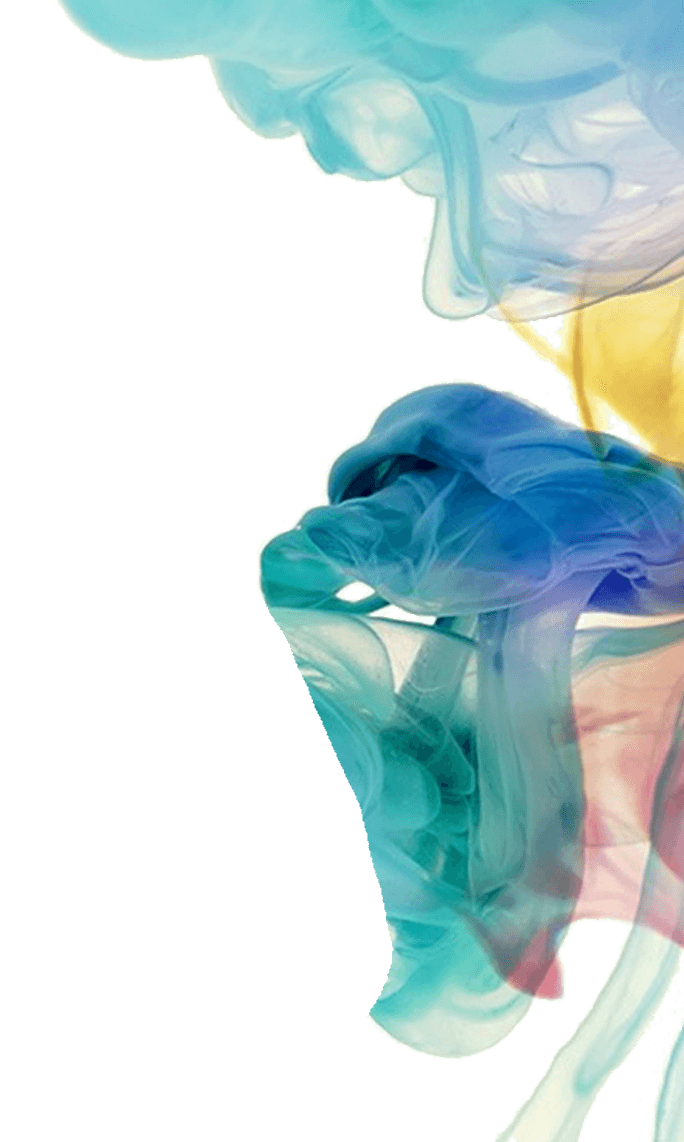 03
Add your title.
PART
Advertising.
Sponsorship programs.
We invite our partners.
The location of the event.
The layout of the site.
On-site control.
Add your title.
Users can present on a projector or computer.
Users can present on a projector or computer.
Users can present on a projector or computer.
Users can present on a projector or computer.
Poster publicity.
Flyers are distributed.
WeChat promotion.
Mass text messages.
01。
02。
03。
04。
Add your title.
Title Sponsorship.
Add a detailed text description here, recommended to be relevant to the title and in line with the overall language style, the language description as simple and vivid as possible
Add a detailed text description here, recommended to be relevant to the title and in line with the overall language style, the language description as simple and vivid as possible.
Co-sponsoring.
Friendship sponsorship.
Add a detailed text description here, recommended to be relevant to the title and in line with the overall language style, the language description as simple and vivid as possible.
Designate sponsorship.
Add a detailed text description here, recommended to be relevant to the title and in line with the overall language style, the language description as simple and vivid as possible.
Add your title.
01。
02。
03。
I invite an exclusive interview with the media.
Recruit inge-name companies.
Friendship invitation.
We invite co-hosts.
Recruit co-organizers.
04。
Users can present on a projector or computer or print out a presentation to make a film on the projector.
Users can present on a projector or computer or print out a presentation to make a film on the projector.
Users can present on a projector or computer or print out a presentation to make a film on the projector.
Users can present on a projector or computer or print out a presentation to make a film on the projector.
Users can present on a projector or computer or print out a presentation to make a film on the projector.
03。
Add your title.
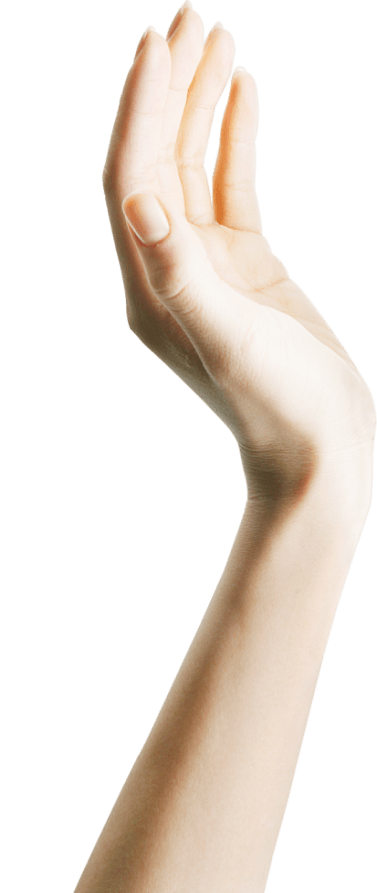 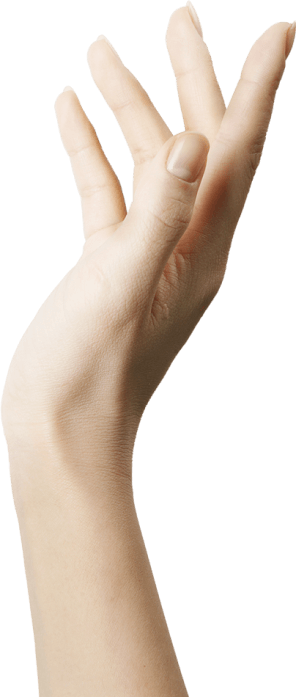 Site requirements.
Click to enter a brief text content, text content needs to be summarized and refined, without redundant text decoration, concise description of the itemized content.
The basic situation of the alternative site.
Add a detailed text description here, recommended to be relevant to the title and in line with the overall language style, the language description as simple and vivid as possible. Add a detailed text description here.
A certain big hotel.
A cultural park.
Add your title.
1
2
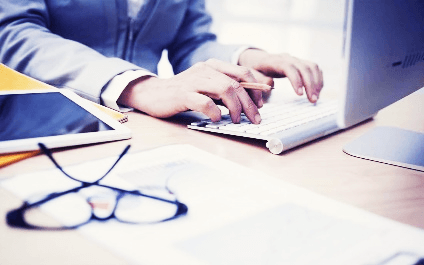 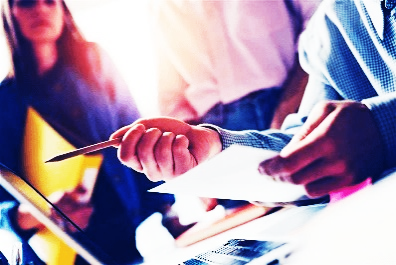 one of the recommendations.
Add a detailed text description here, recommended to be relevant to the title and in line with the overall language style, the language description as simple and vivid as possible. Try to control the number of words per slide. 200。within the word.
Recommendation II.
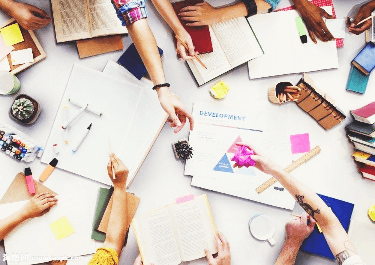 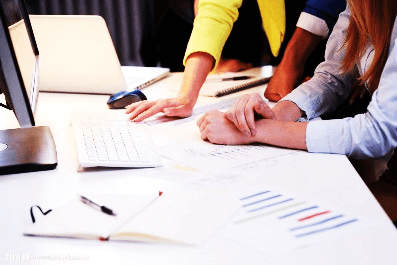 Add a detailed text description here, recommended to be relevant to the title and in line with the overall language style, the language description as simple and vivid as possible. Try to control the number of words per slide. 200。within the word.
3
4
Recommendation THREE.
Add a detailed text description here, recommended to be relevant to the title and in line with the overall language style, the language description as simple and vivid as possible. Try to control the number of words per slide. 200。within the word.
Recommendation FOUR.
Add a detailed text description here, recommended to be relevant to the title and in line with the overall language style, the language description as simple and vivid as possible. Try to control the number of words per slide. 200。within the word.
Add your title.
The atmosphere is lively.
1
Add a detailed text description here, and it's recommended to be title-related and consistent with the overall language style.
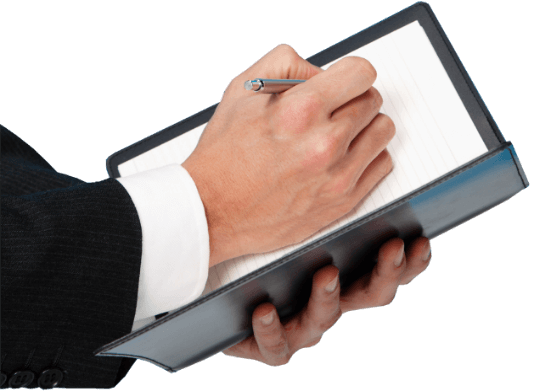 Personnel coordination.
Maintain order.
Add a detailed text description here, and it's recommended to be title-related and consistent with the overall language style.
2
Add a detailed text description here, and it's recommended to be title-related and consistent with the overall language style.
Emergency response.
Guest reception.
5
3
Add a detailed text description here, and it's recommended to be title-related and consistent with the overall language style.
Add a detailed text description here, and it's recommended to be title-related and consistent with the overall language style.
4
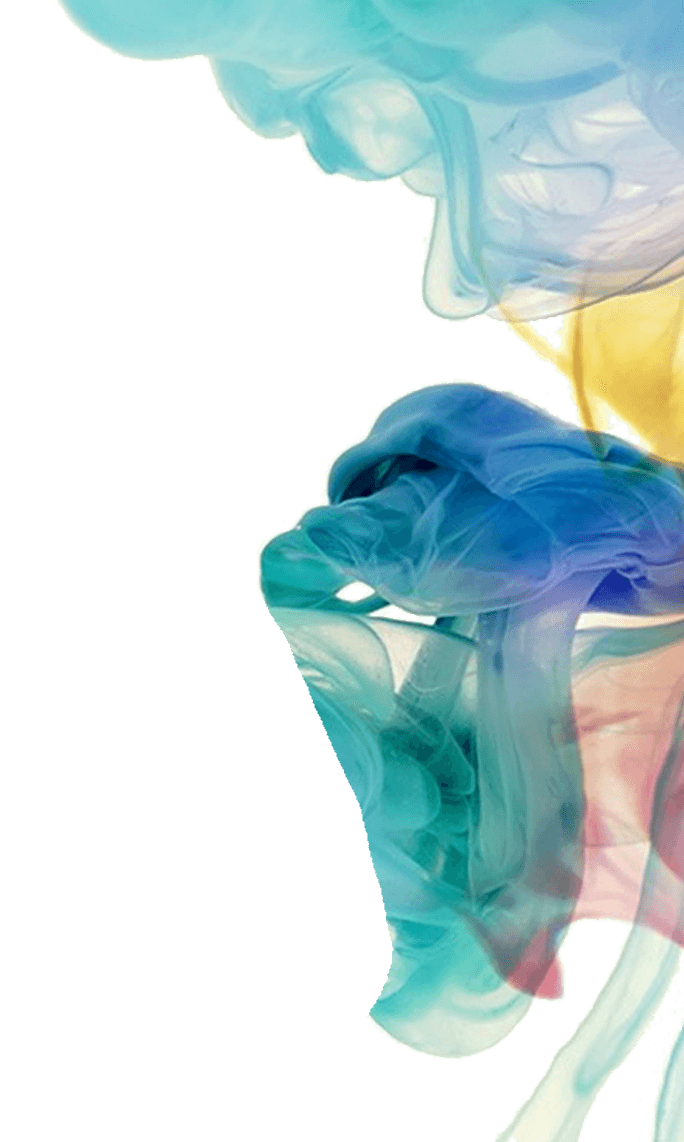 04
Add your title.
PART
uncertainty.
Loss issues.
contingency measures.
Execution details.
Add your title.
The inner ring.
problems.
Site restrictions.
Add a detailed text description here, recommended to be relevant to the title and in line with the overall language style, the language description as simple and vivid as possible. Add a detailed text description here.
Add a detailed text description here, recommended to be relevant to the title and in line with the overall language style, the language description as simple and vivid as possible. Add a detailed text description here.
Add a detailed text description here, recommended to be relevant to the title and in line with the overall language style, the language description as simple and vivid as possible. Add a detailed text description here.
Add a detailed text description here, recommended to be relevant to the title and in line with the overall language style, the language description as simple and vivid as possible. Add a detailed text description here.
On-site atmosphere issues.
Personnel resilience.
Add your title.
3%
3%
4%
The title text is added.
The title text is added.
The title text is added.
Users can present on a projector or computer or print out a presentation to make a film for a projector.
Users can present on a projector or computer or print out a presentation to make a film for a projector.
Users can present on a projector or computer or print out a presentation to make a film for a projector.
TEXT HERE.
TEXT HERE.
TEXT HERE.
Add your title.
Measure I.
Add detailed description text here to try to match the title text language style, and the language description to be as concise and vivid as possible.
Strain.
Measures.
Measure II.
Add detailed description text here to try to match the title text language style, and the language description to be as concise and vivid as possible.
Measure III.
Add detailed description text here to try to match the title text language style, and the language description to be as concise and vivid as possible
Add your title.
Perform.
Details.
01
02
03
04
05
Activity scenarios.
Copying.
There are many forms.
sample.
Activity effect.
results assessment.
Pay attention to the front.
training.
The activity.
A complete record.
Add a detailed text description here, recommended to be relevant to the title and in line with the overall language style
Add a detailed text description here, recommended to be relevant to the title and in line with the overall language style
Add a detailed text description here, recommended to be relevant to the title and in line with the overall language style
Add a detailed text description here, recommended to be relevant to the title and in line with the overall language style
Add a detailed text description here, recommended to be relevant to the title and in line with the overall language style
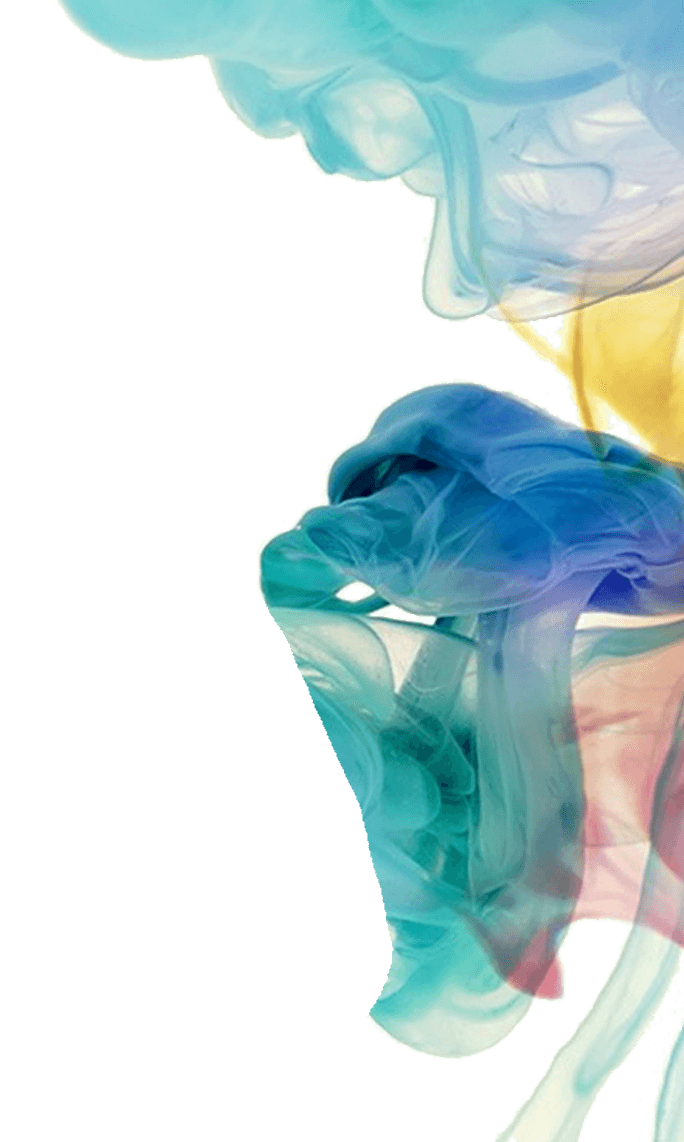 05
Add your title.
PART
The allocation of funds.
Cost control.
Bill of materials.
Other costs.
Add your title.
Total cost of the event:
10%
20%
36,00,00Yuan.
Other costs.
40%
Transportation costs.
30%
The cost of the item.
Advertising costs.
Add a detailed text description here, recommended to be relevant to the title and in line with the overall language style, the language description as simple and vivid as possible. Add a detailed text description here.
Add your title.
01
06
02
Advertising costs.
The cost of the show.
The item charge.
Personnel costs.
Guest fees.
Cost of rental.
Users can present on a projector or computer or print a presentation into film.
Users can present on a projector or computer or print a presentation into film.
Users can present on a projector or computer or print a presentation into film.
Users can present on a projector or computer or print a presentation into film.
Users can present on a projector or computer or print a presentation into film.
Users can present on a projector or computer or print a presentation into film.
05
03
04
Add your title.
Single, poster, event ticket.
Irabo,Ⅹ.Exhibition racks, brochures.......
Advertising.
Material.
Tea, guest gifts, autograph signed books, guest cards, work cards, red carpets, flowers.......
Reception.
Material.
Other.
Material.
Actor costumes, props, schedules, material receipts.......
Add your title.
Text is added.
Text is added.
Text is added.
Text is added.
Users can present on a projector or computer or print out a presentation.
Users can present on a projector or computer or print out a presentation.
Users can present on a projector or computer or print out a presentation.
Users can present on a projector or computer or print out a presentation.
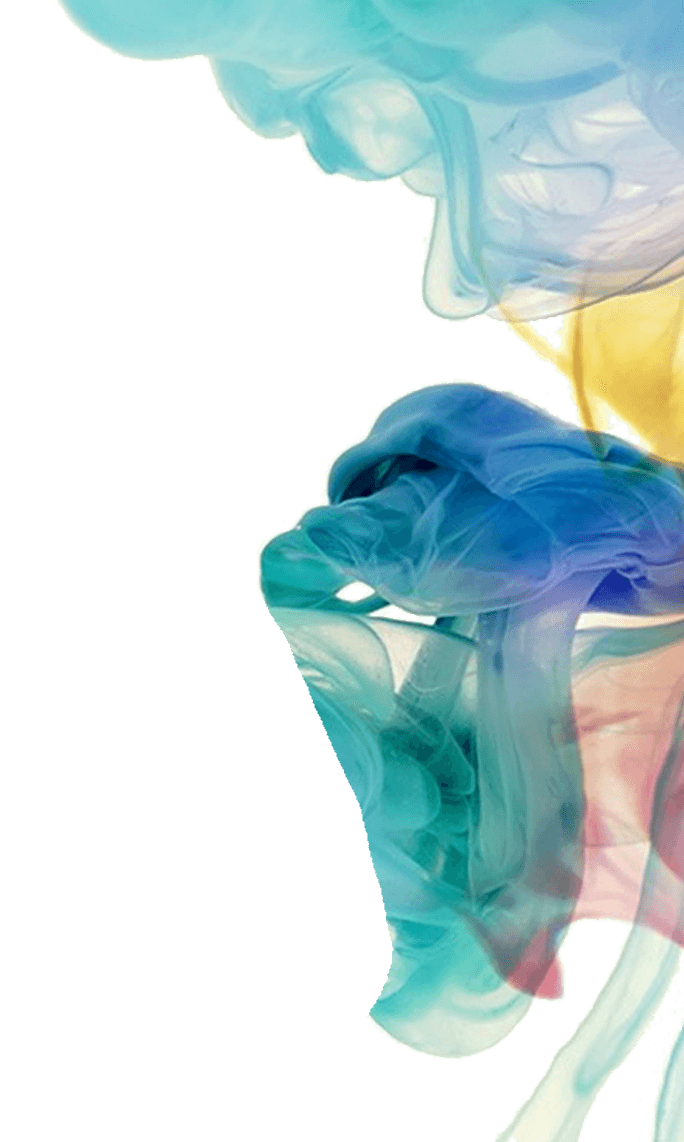 06
Add your title.
PART
Expected results.
Effect assessment.
Alternate chart.
Emergency response.
Add your title.
Expect the crowd to participate.
Active earnings.
Users can present on a projector or computer or print out a presentation.
Users can present on a projector or computer or print out a presentation.
User satisfaction.
Increase disimpacton.
Users can present on a projector or computer or print out a presentation.
Users can present on a projector or computer or print out a presentation.
Add your title.
Cognition.
This section is displayed as a typography location (subject fonts are recommended)If you want to change, adjust it under the (format shape) menu (text options).
Effect.
Evaluation.
Conversion degree.
This section is displayed as a typography location (subject fonts are recommended)If you want to change, adjust it under the (format shape) menu (text options).
persuasion.
This section is displayed as a typography location (subject fonts are recommended)If you want to change, adjust it under the (format shape) menu (text options).
Add your title.
Pre-prevention.
People are in place.
Site survey.
Safety first.
Users can present on a projector or computer, or they can print a presentation and make it into film for application to a wider range of areas.
Users can present on a projector or computer, or they can print a presentation and make it into film for application to a wider range of areas.
Users can present on a projector or computer, or they can print a presentation and make it into film for application to a wider range of areas.
Users can present on a projector or computer, or they can print a presentation and make it into film for application to a wider range of areas.
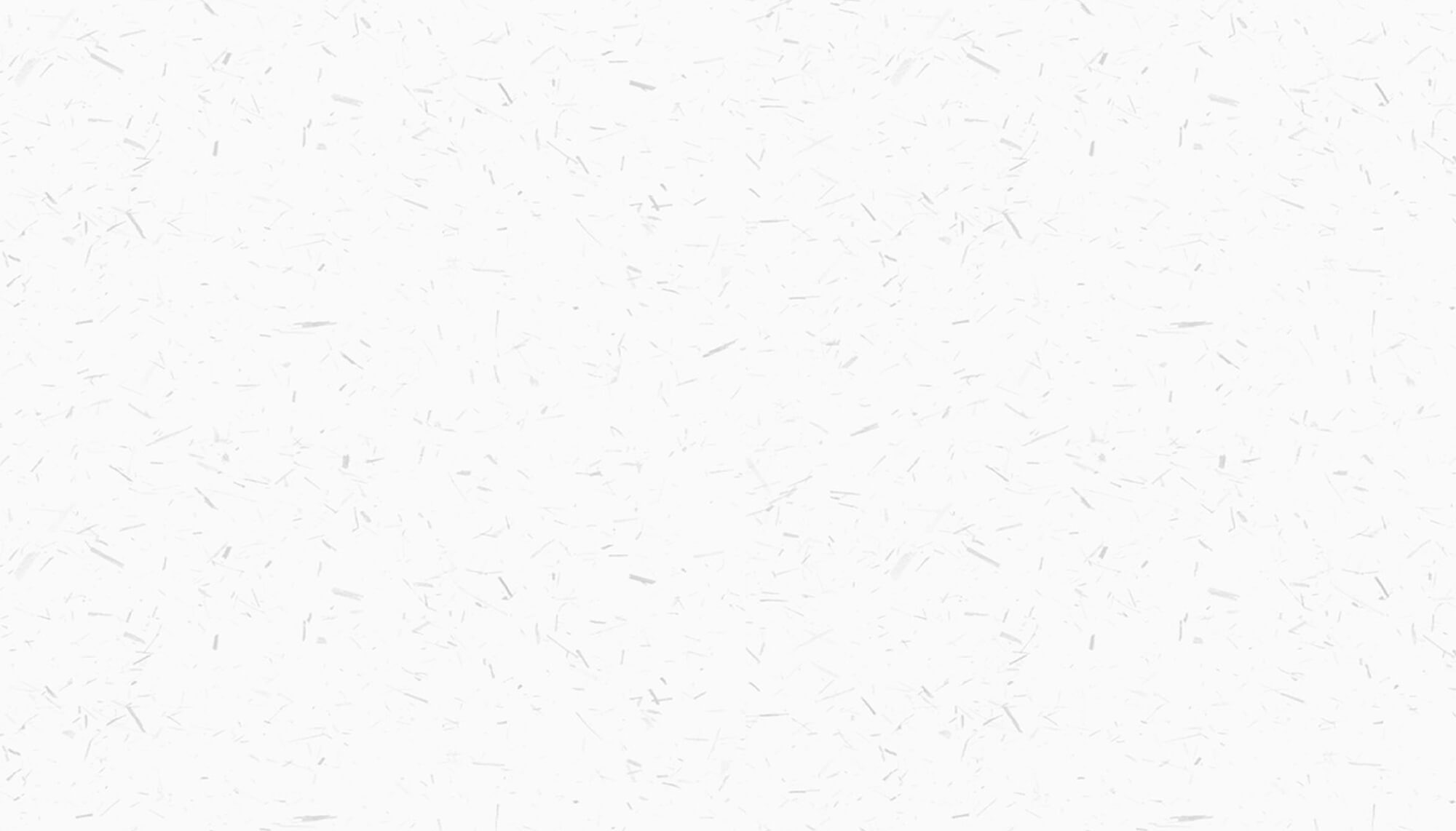 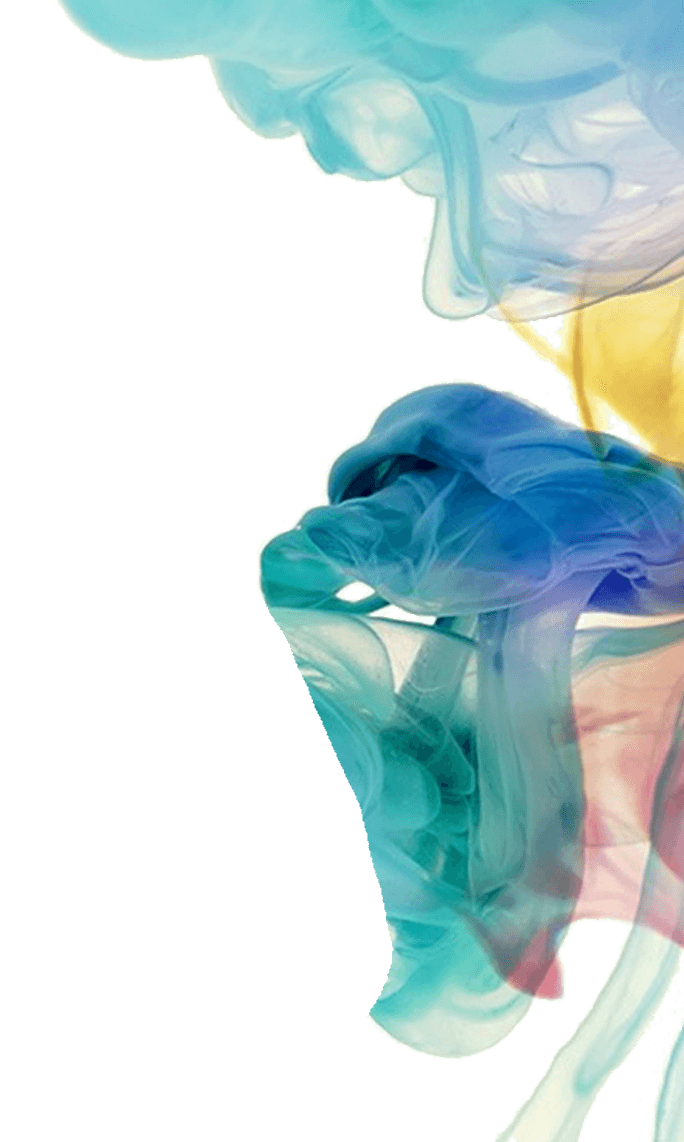 LOGO
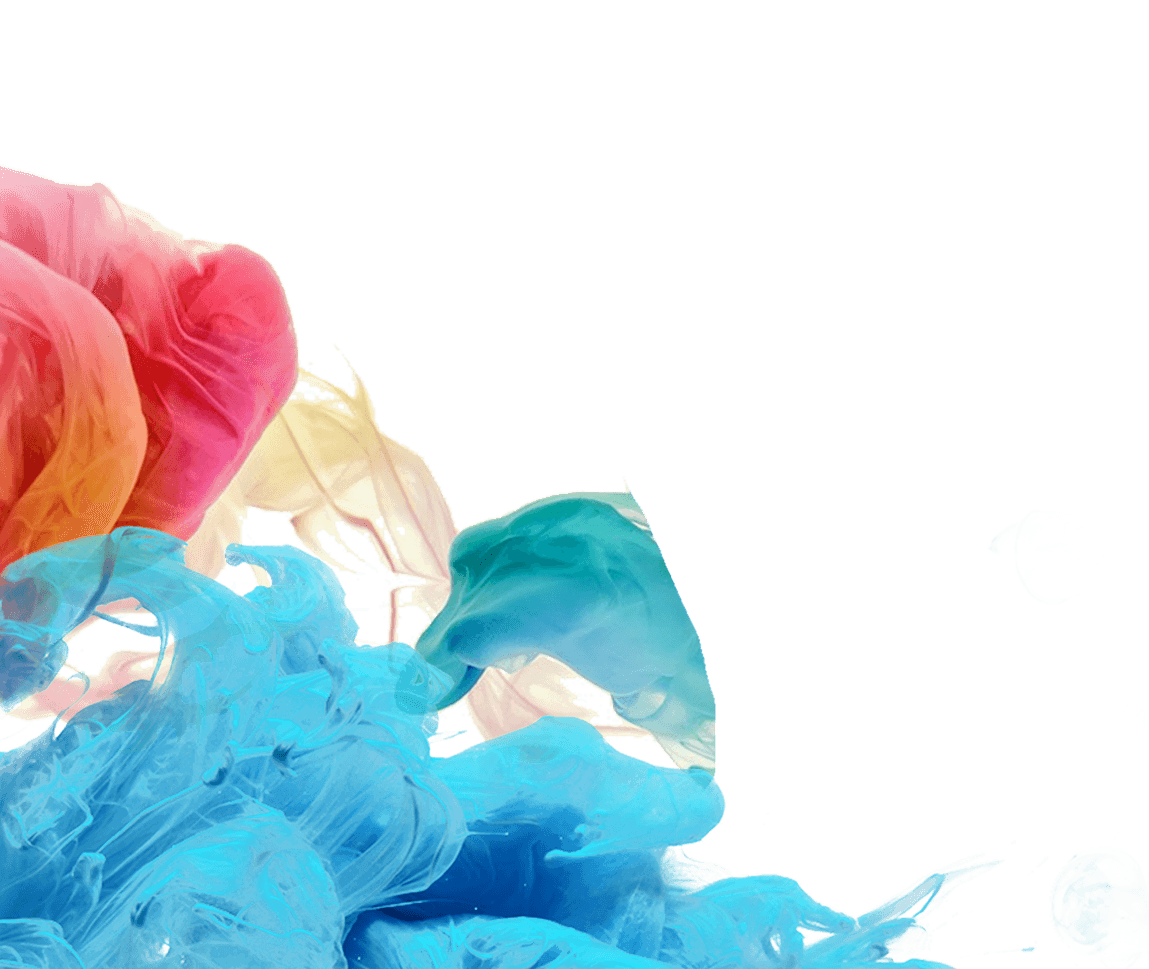 Thank you
2020 year-end summary work summary work the boutique PPT About the summary text input or copy here.
https://www.freeppt7.com